PLIN037 Sémantika a počítače
Zuzana Nevěřilová
2024
Diskurz
Koherentní sekvence vět
Tvrzení
Otázky
Repliky (v dialogu)
Kontext (i mimotextový)
Záměr
Interpretace
Úlohy NLP ve vztahu k analýze diskurzu
Sémantika
Pragmatika
Rozpoznání entit (named entity recognition, NER)
Nalezení klíčových slov
Nalezení anafor
Nalezení repliky
Relace mezi entitami (entity linking)
Detekce tématu (a jejich struktury)
Relace mezi všemi koreferenty
Detekce struktury dialogu
Typy diskurzu
Dialog
Monolog

Synchronní
Asynchronní

Mluvený
Psaný
„Internet language“
Analýza diskurzu (promluvy)
Koherentní struktury
Segmentace, parsing
Model koherence
Evaluace
Témata (topics)
Segmentace témat, pojmenování (labeling)
Struktura koreference
Rozpoznání anafor
Struktura konverzace
Rozpoznání řečových aktů
Text summarization
Essay scoring
Machine translation
Question answering
Harmful speech recognition
Teorie analýzy diskurzu
Discourse representation theory – 1981
Discourse referents
Discourse conditions
	A farmer owns a donkey. He beats it.
J. R. Hobbs – 1985 
Rhetorical Structure Theory - 1988
Segmented Discourse Representation Theory – 2003
Relace koherence
= Relace mezi klauzemi nebo větami
Jerry R. Hobbs: Coherence and Structure of Discourse
Příležitost (occasion) – slabší než kauzalita, jen změna stavuVlak přijel v 5 hodin do Chicaga.V 6 měl Ronald Reagan tiskovou konferenci.Koherentní čtení: RR přijel vlakem do Chicaga.
Evaluace (evaluation) – proč bylo řečeno předchozíPřijels dnes autem? Já mám auto v servisu.Koherentní čtení: Musíme jet výjimečně tvým autem.
Relace k předchozí znalosti – background, explanationMěl mizernou náladu.Tu noc se špatně vyspal.Koherentní čtení: Měl špatnou náladu, protože špatně spal.
Relace koherence
= Relace mezi klauzemi nebo větami 
Expanze, rozšíření (expansion)






ParalelaKrev obsahuje nejvyšší koncentraci viru žloutenky typu B.Moč obsahuje nejnižší koncentrace.Koherentní čtení: Krev a moč jsou si podobné.
ElaboraceJohn umí otevřít Billův sejf.Zná kombinaci.Koherentní čtení: John umí otevřít Billův sejf (běžnou metodou).
Relace koherence
= Relace mezi klauzemi nebo větami
Expanze, rozšíření (expansion)






ExemplifikaceTento algoritmus seřadí seznam v opačném pořadí.Když je vstupem „A, B, C“, výstupem algoritmu bude „C, B, A“.Koherentní čtení: Tento algoritmus seřadí seznam v opačném pořadí.
Generalizaceobrácená exemplifikace
Relace koherence
= Relace mezi klauzemi nebo větami
Expanze, rozšíření (expansion)






KontrastVlastní výzkum přináší do hry mechanismy podobné hodinovému strojku; objev má magickou podstatu.Koherentní čtení: Výzkum a objev mají opačnou podstatu.
Porušení očekáváníJohn je právník, ale je čestný.Koherentní čtení: Právnící nebývají čestní.
Teorie rétorických strukturRhetorical Structure Theory
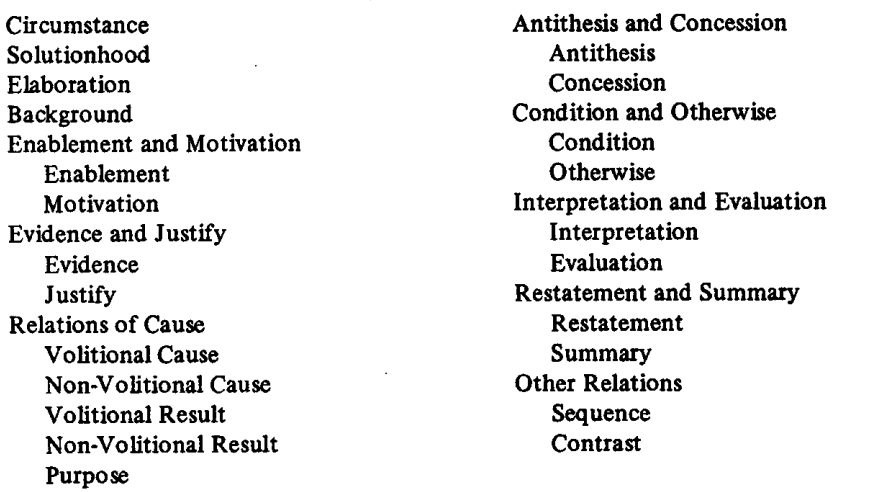 Prvky diskurzu = Elementary Discourse Units (EDU)
Jádro (nucleus)
Okraj (satellite)
Typy relací

Evidence
The program as published for calendar year 1980 really works.
In only few minutes, I entered all the figures from my 1980 tax return and got a result which agreed with my hand calculations to the penny.
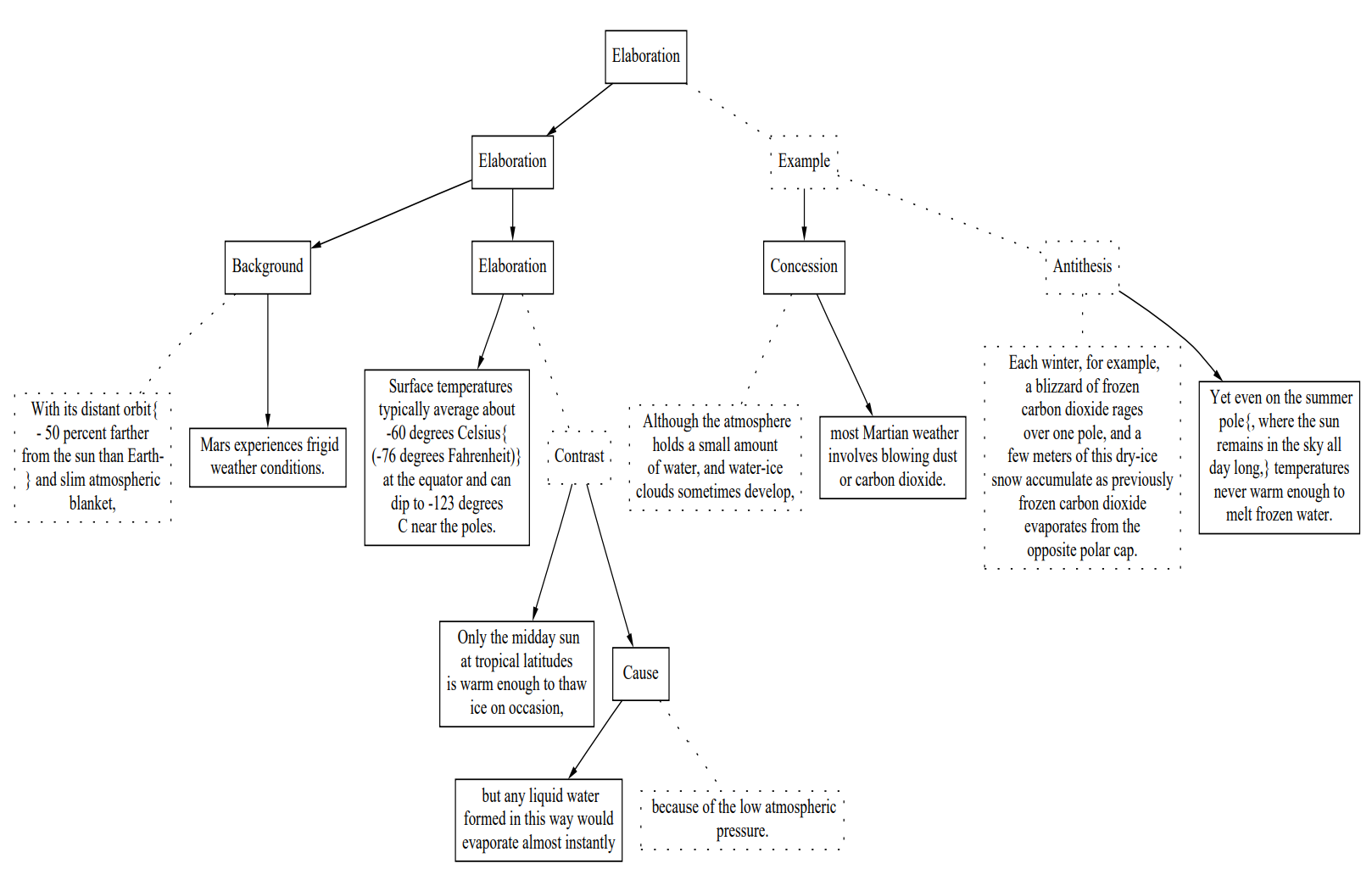 Rhetorical Structure Theory
Příklad (Marcu, 1998)
Segmented Discourse Representation Theory
Discourse representation structure (DRS) = (referenty, podmínky)

A man walks.						Every man walks.
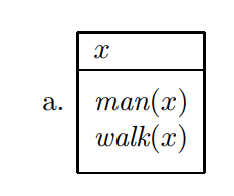 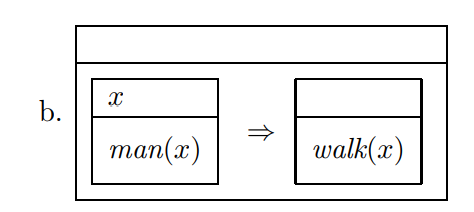 Segmented Discourse Representation Theory
A man walked in. He ordered a beer.


Every man walks.
He ordered a beer.*
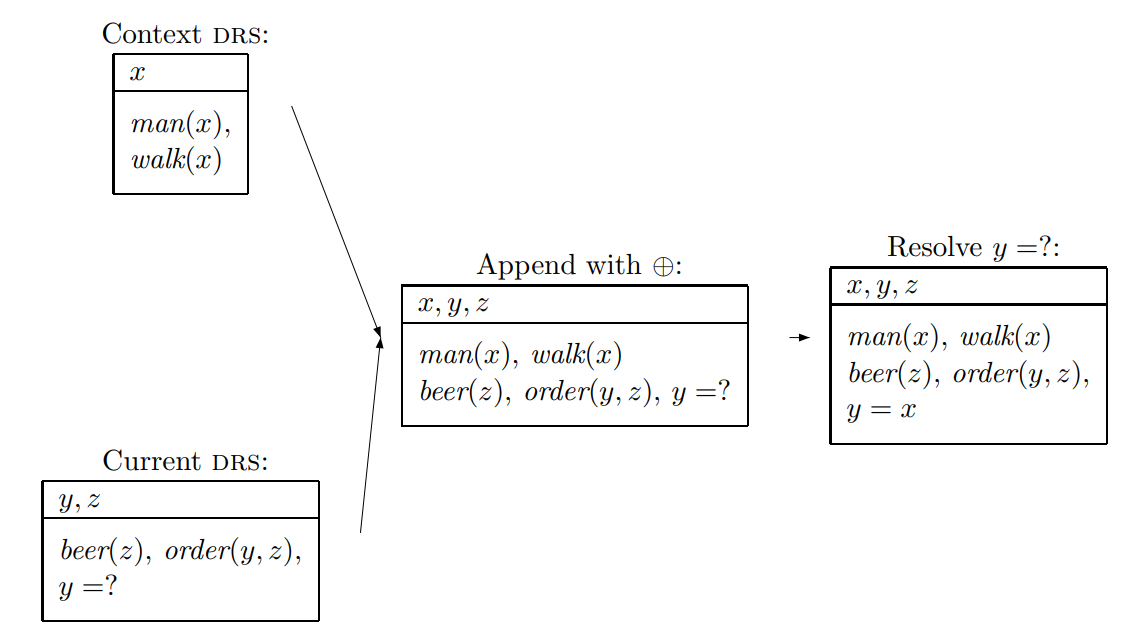 Segmented Discourse Representation Theory
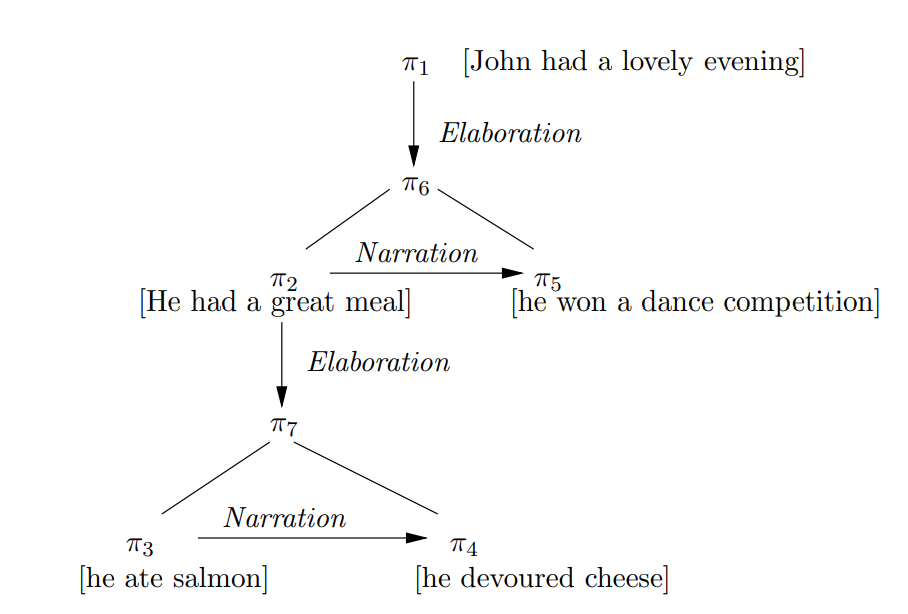 Maximalizace koherence

(Maximising Discourse Coherence principle)
Lexikální prostředky koherence
Anafory (odkazy)
Rekurence (opakování)
Konektory (funkční slova)
Pavlína Honzovi zakázala zpívat svou písničku.
Loni bylo uděleno devětkrát více pokut. Pokuty byly uděleny za nejrůznější prohřešky.
Tak Vaše nacionále bychom měli. A proč jste se vlastně rozhodl studovat jadernou fyziku?
Gramatické prostředky koherence
Gramatická shoda
Elipsy (výpustky)
Loni bylo sice uděleno devětkrát více pokut, jejich průměrná výše ale klesla na 933 korun. Vyměřeny byly za všechny formy daňových prohřešků.
Starší dcera chodila do tanečních, mladší [dcera] [nechodila] vůbec.
Penn Discourse Treebank (PDTB)
Dataset s vyznačenými vztahy
Explicitní relace (byl použit lexikální prostředek koherence)18k relací
Implicitní relace16k
Alternativní lexikalizace (volné lexikální prostředky)quite a contrary, best of all, that is why624
Relace mezi entitamiPierre Vinken, 61 years old, will join the board as a nonexecutive director Nov. 29. Mr. Vinken is chairman of Elsevier N.V., the Dutch publishing group.5k
Žádná relace254
https://catalog.ldc.upenn.edu/LDC2008T05
https://direct.mit.edu/coli/article/40/4/921/1485/Reflections-on-the-Penn-Discourse-TreeBank
Detekce témat (dialog)
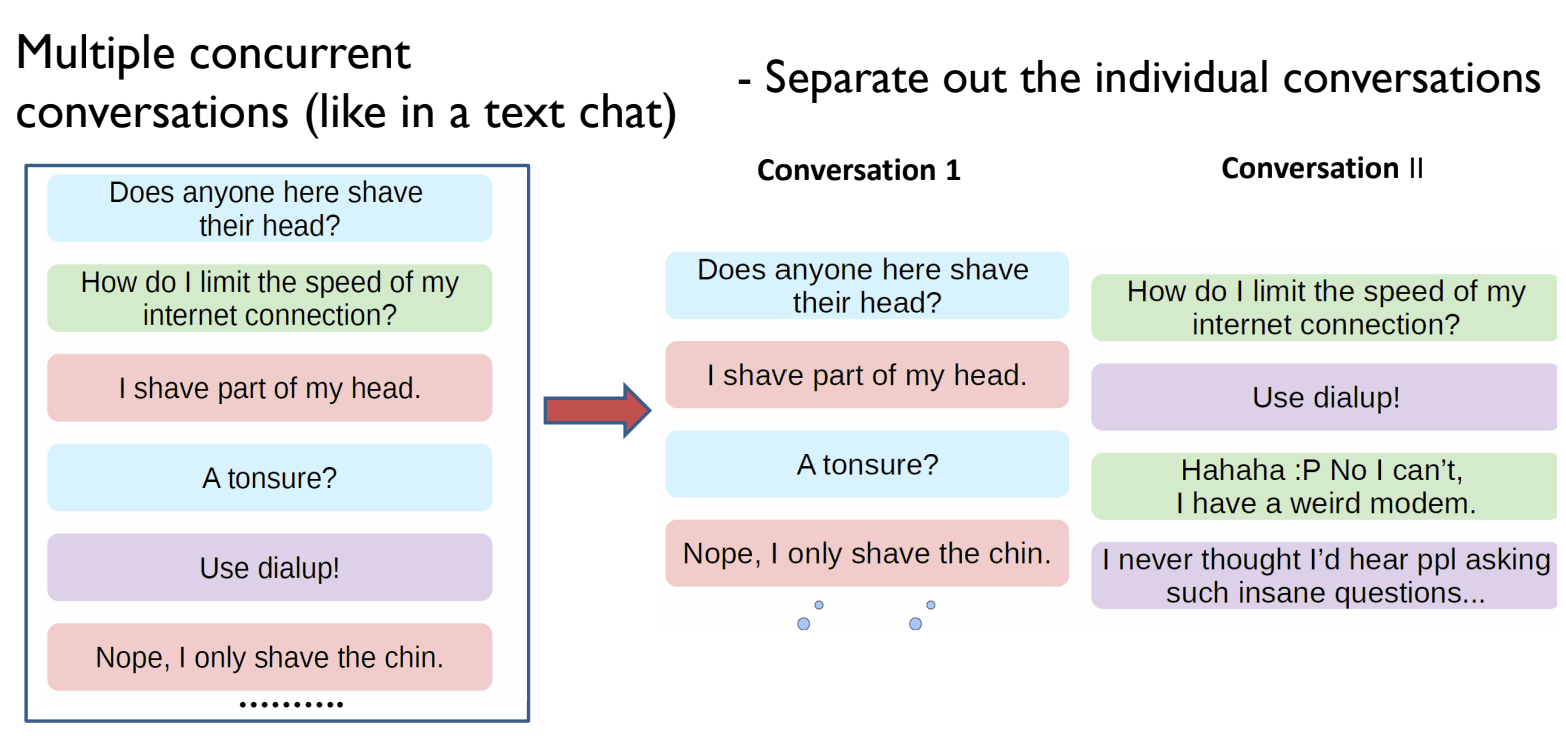 https://ntunlpsg.github.io/project/acl19tutorial/
Struktura konverzaceŘečové akty
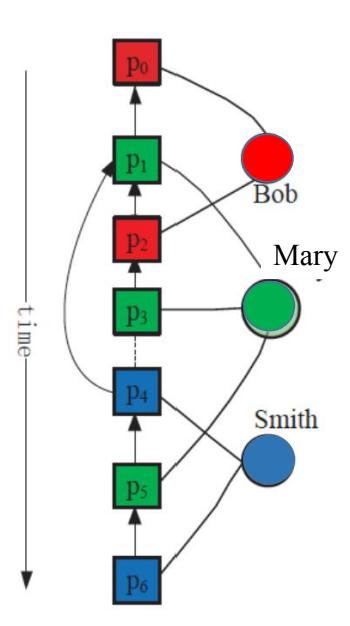 Lokuce (co promluva říká)
Ilokuční akt (jak ovlivní příjemce)
Tvrzení
Otázka
Návrh
Příkaz
Slib 
Vyhrůžka 
Nadávka
Pozdrav
Omluva
https://cs.wikipedia.org/wiki/%C5%98e%C4%8Dov%C3%A9_jedn%C3%A1n%C3%AD
https://ntunlpsg.github.io/project/acl19tutorial/
Analýza diskurzu a velké jazykové modely
Oproti lidem modely rozpoznají komunikační záměry hůře (v roce 2023).
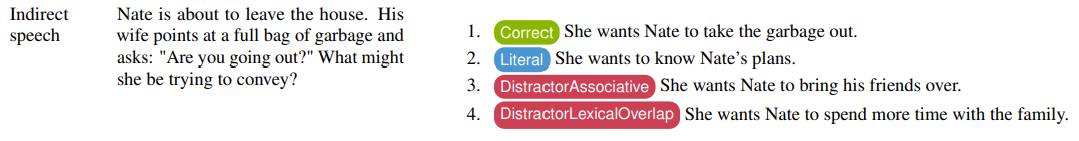 Literatura
Mann, William C.; Thompson, Sandra A. (1988). "Rhetorical structure theory: toward a functional theory of text organization" (PDF). Text: Interdisciplinary Journal for the Study of Discourse. 8 (3): 243–281. doi:10.1515/text.1.1988.8.3.243. https://www.cis.upenn.edu/~nenkova/Courses/cis700-2/rst.pdf
HOBBS, J. (1985). On the Coherence and Structure of Discourse. Technical Report, 37. https://www.isi.edu/~hobbs/ocsd.pdf 
Marcu, Daniel: The rhetorical parsing, summarization, and generation of natural language texts. University of Toronto. 1998. https://ftp.cs.toronto.edu/pub/gh/Marcu-PhDthesis.pdf
Jakub Dotlačil (2017): TEORIE VÁZÁNÍ. In: Petr Karlík, Marek Nekula, Jana Pleskalová (eds.), CzechEncy - Nový encyklopedický slovník češtiny.URL: https://www.czechency.org/slovnik/TEORIE VÁZÁNÍ (poslední přístup: 13. 2. 2024)
Marek Nekula (2017): KOHEZE. In: Petr Karlík, Marek Nekula, Jana Pleskalová (eds.), CzechEncy - Nový encyklopedický slovník češtiny.URL: https://www.czechency.org/slovnik/KOHEZE (poslední přístup: 13. 2. 2024)
Marek Nekula (2017): KONEKTOR. In: Petr Karlík, Marek Nekula, Jana Pleskalová (eds.), CzechEncy - Nový encyklopedický slovník češtiny.URL: https://www.czechency.org/slovnik/KONEKTOR (poslední přístup: 13. 2. 2024)